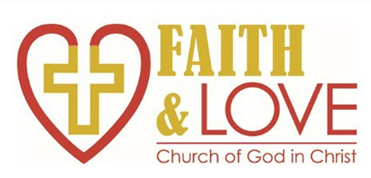 Lesson 10 February 2, 2025
Serving Neighbors, Serving God
Faith and Love C.O.G.I.CSunday School
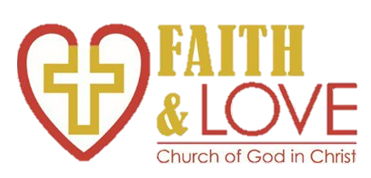 Sunday School Core Values
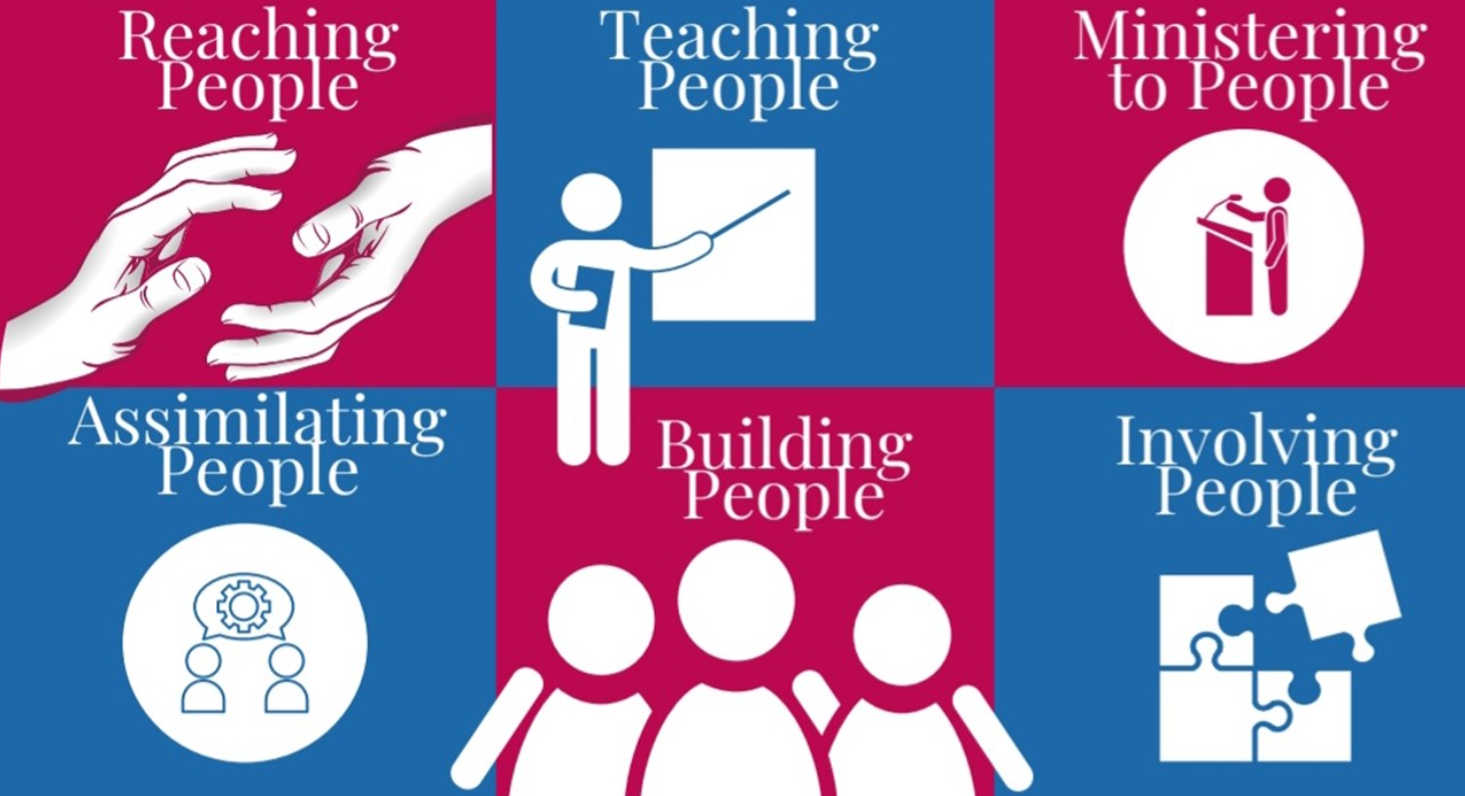 Sunday School Responsive Reading
Superintendent/Teacher: Behold how good and how pleasant it is for brethren to dwell together in unity. Psalm 133:1
School/Class: But do not forget to do good and to share, for with such sacrifices God is well pleased. Hebrews 13:16
Superintendent/Teacher: All scripture is given by inspiration of God, and is profitable for doctrine, for reproof, for correction, for instruction in righteousness. 2 Timothy 3:16
School/Class: Your word is a lamp to my feet and a light to my path. Psalm 119:105
Sunday School Responsive Reading
Superintendent/Teacher: Let each of you look out not only for his own interests, but also for the interests of others. Philippians 2:4
School/Class: He who has a generous eye will be blessed, for he gives of his bread to the poor. Proverbs 22:9
Superintendent/Teacher: Therefore he says: “When He ascended on high, He led captivity captive, and gave gifts to men.” Ephesians 4:8
School/Class: As each one has received a gift, minister it to one another, as good stewards of the manifold grace of God. 1 Peter 4:10
Sunday School Responsive Reading
Superintendent/Teacher: For as the body is one and has many members, but all the members of that one body, being many, are one body, so also is Christ. 1 Corinthians 12:12
School/Class: For as we have many members in one body, but all the members do not have the same function. Romans 12:4
Superintendent/Teacher: By this all will know that you are My disciples, if you have love for one another. John 13:35
School/Class: For you, brethren, have been called to liberty; only do not use liberty as an opportunity for the flesh, but through love serve one another. Gal. 5:13
Sunday School Responsive Reading
ALL: 
But grow in the grace, and in the knowledge of our Lord and Saviour Jesus Christ. To him be glory both now and for ever. Amen. 2 Peter 3:18
Bible Basis: Luke 10:25-34
Bible Truth: The parable of the good Samaritan teaches that when the faithful serve their neighbor, they serve God.
Memory Verse: Which now of these three, thinkest thou, was neighbour unto him that fell among the thieves? And he said, He that shewed mercy on him. Then said Jesus unto him, Go, and do thou likewise” Luke 10:36-37
Lesson Aim:  By the end of the lesson, we will: EXAMINE Jesus’ teaching about compassion for our neighbors; REFLECT on the connection between serving our neighbors and serving God; and EXPAND our vision and application of service to neighbors and to God.
Background Scriptures: Luke 10; Matthew 22—Read and incorporate the insights gained from the Background Scriptures into your study of the lesson.
Lesson Scripture: Luke 10:25-34, KJV
25 And, behold, a certain lawyer stood up, and tempted him, saying, Master, what shall I do to inherit eternal life?

26 He said unto him, What is written in the law? how readest thou?

27 And he answering said, Thou shalt love the Lord thy God with all thy heart, and with all thy soul, and with all thy strength, and with all thy mind; and thy neighbour as thyself.
Lesson Scripture: Luke 10:25-34, KJV
28 And he said unto him, Thou hast answered right: this do, and thou shalt live.

29 But he, willing to justify himself, said unto Jesus, And who is my neighbour?

30 And Jesus answering said, A certain man went down from Jerusalem to Jericho, and fell among thieves, which stripped him of his raiment, and wounded him, and departed, leaving him half dead.
Lesson Scripture: Luke 10:25-34, KJV
31 And by chance there came down a certain priest that way: and when he saw him, he passed by on the other side.

32 And likewise a Levite, when he was at the place, came and looked on him, and passed by on the other side.

33 But a certain Samaritan, as he journeyed, came where he was: and when he saw him, he had compassion on him,

34 And went to him, and bound up his wounds, pouring in oil and wine, and set him on his own beast, and brought him to an inn, and took care of him.
LIGHT ON THE WORD
Lawyers or experts in law are generally believed to be scribes who specialized in studying, teaching, and defending the Law of Moses. They may have been associated with the Pharisees who were well-versed in Mosaic Torah, and Luke groups them together several times (7:30; 11:53). Therefore, they were considered religious and moral authorities, and highly revered among common Jews. As proclaimed "protectors“ of the Law, lawyers (scribes) are often found in Scripture questioning Jesus on religious matters. Luke uses the term frequently.
LIGHT ON THE WORD
They are often portrayed as arrogant, unbelieving, and hypocritical. The journey from Jerusalem to Jericho was 17 miles long and on a steep decline of approximately 3,000 feet (thus the term "going down from Jerusalem"). The winding road was filled with rocky places and caves that served as hiding places for robbers. It was known to be a dangerous route, as robberies were common, especially for lone travelers. In 721 B.C., the Northern Kingdom of Israel was defeated by Assyria, and its people were deported.
LIGHT ON THE WORD
The king of Assyria repopulated the area with foreigners, and those people intermarried with Jews. The result was Samaritans, a mixed race of people with some Jewish ancestry, and "impure" religion, being a combination of Jewish traditions and pagan/idol worship. Samaritans were, therefore, despised by Jews, and the relationship between the two people groups was a hostile one.
LIFE NEED FOR TODAY’S LESSON: 
AIM: We will reflect on how people of goodwill take care of their neighbors.
INTRODUCTION
A Test Question
Jesus has just sent out His disciples to preach the kingdom of God and to heal the sick and cast out demons. He gave them instructions for the mission, and they faithfully followed them, and saw the power of God in tangible signs. They were amazed and came back rejoicing when giving Jesus the full report of their ministry. This causes Jesus to rejoice and thank God. Jesus thanks God that what He has told them has been kept from the wise and the proud of this world. In contrast, it has been given to those who are "babes" in understanding.
INTRODUCTION
A Test Question
This sets the stage for a teacher of the law to ask a question. Many times, the teachers of the law, along with the scribes and Pharisees, questioned Jesus to test and trap Him. This was done to discredit Jesus' ministry. The questions were usually popular questions of the day or ones in which whatever answer was given would place you in a particular theological camp. Jesus was a master at not only giving the right answer but challenging the scribes and Pharisees to live a more God-pleasing life through the answers He gave.
BIBLE LEARNING
AIM: We will learn that for Jesus and Luke, a neighbor is anyone in need.
THE TEST
An Expert Questions Jesus
Luke 10:25-29
This conversation is considered a typical one between rabbis and their students. Questions about eternal life were common. Rabbis would often answer a question with a question ("How do you read it?") and affirm responses ("You have answered correctly"). However, the lawyer, coming from a mentality of authority, was not seeking to learn, but to test. As a learned, religious Jew, his response quoting Deuteronomy 6:5 and Leviticus 19:18 was the correct verbal response, but the motive behind his follow-up question (to justify himself) revealed the flaw in his heart. There was no intention to love his neighbor, only to maintain his reputation.
THE TEST
An Expert Questions Jesus
Luke 10:25-29
25 And, behold, a certain lawyer stood up and tempted him, saying, Master, what shall I do to inherit eternal life?
Many readers bypass this initial story of the lawyer who tested Jesus as they rush to the more popular story of the parable of the Good Samaritan. This dialogue between Jesus and the lawyer is not only a prelude to the parable, it has its own important place in Jesus' work with His disciples. In the parallels from Matthew and Mark, the scribe asks which is the greatest commandment (Matthew 22:34-40) or which is the first ( Mark 12:28-34).
THE TEST
An Expert Questions Jesus
Luke 10:25-29
25 And, behold, a certain lawyer stood up and tempted him, saying, Master, what shall I do to inherit eternal life?
In Mark's account, Jesus answers the question, and the scribe approves of Jesus' answer. Matthew’s account is a shorter version and includes only the scribe's question and Jesus' answers. In Luke's writing here, the lawyer asks Jesus, "What shall I do to inherit eternal life? "Matthew and Luke say that the lawyer tested (Jesus. The lawyer was a recognized religious authority, and he tested Jesus, the unskilled Galilean layman and unofficial teacher, to see if He could give correct answers to tough theological questions. The lawyer tried to trap Jesus, wanting to discredit Him if He gave a wrong answer.
THE TEST
An Expert Questions Jesus
Luke 10:25-29
25 And, behold, a certain lawyer stood up and tempted him, saying, Master, what shall I do to inherit eternal life?
Luke's version does not seek to say which of the Torah commandments is the greatest, but rather inquires about the fundamental principle of all the commandments. "What shall I do to inherit eternal life?" One who knew the Mosaic law tested Jesus, not as in Matthew about individual laws, but about what he must do to inherit "eternal life,“ which is the goal of the entire law.
THE TEST
An Expert Questions Jesus
Luke 10:25-29
25 And, behold, a certain lawyer stood up and tempted him, saying, Master, what shall I do to inherit eternal life?
This question also appears in Luke 18:18, where Jesus had a conversation with the rich young ruler. It was a common theme in rabbinical debates of that time. The word "inherit" is key to understanding that many Jews of the time thought that their eternal destiny was based on their Jewish descent plus their good deeds. They believed that their good deeds qualified them to receive a future blessing from God.
THE TEST
An Expert Questions Jesus
Luke 10:25-29
26 He said unto him, What is written in the law? how readest thou? 27 And he answering said, Thou shalt love the Lord thy God with all thy heart, and with all thy soul, and with all thy strength, and with all thy mind; and thy neighbour as thyself.
Jesus answers the lawyer's question with two questions, taking him to the Old Testament whose authority the lawyer would not question, being an expert in the same. Marshall observes that some scholars believe that Jesus' question is actually, "How do you recite?" Thus the lawyer recalls the Shema from Deuteronomy 6, which he probably recited daily. However, Jesus is asking for more than just a recitation. He wants the lawyer to state his own interpretation of the Scriptures, thereby shifting the dialogue from Jesus' teaching to the lawyer’s interpretation of the law.
THE TEST
An Expert Questions Jesus
Luke 10:25-29
26 He said unto him, What is written in the law? how readest thou? 27 And he answering said, Thou shalt love the Lord thy God with all thy heart, and with all thy soul, and with all thy strength, and with all thy mind; and thy neighbour as thyself.
Correctly, the lawyer recited two commandments: love God (Deuteronomy 6:5) and love your neighbor (Leviticus 19:18). Together these two commandments formed the heart of the Jewish religion, but they also formed the core of Jesus' own teaching. Thus, Jesus and the lawyer end up at the same place in their conversation.
THE TEST
An Expert Questions Jesus
Luke 10:25-29
28 And he said unto him, Thou hast answered right: this do, and thou shalt live. 29 But he, willing to justify himself, said unto Jesus, And who is my neighbour?
Jesus observes that the lawyer is right in his interpretation, and tells him, "Do this, and you will live." However, having answered the question correctly, the lawyer asks for clarification, possibly to test Jesus further. Since loving your neighbor is a matter of life and death, the correct definition of a neighbor is of extreme importance. So, the lawyer asks, "Who is my neighbor?“ In other words, he was saying, "Whom do I love?" Scholars agree that the general Jewish sense of the neighbor at the time was limited to members of the same people, religious communities, fellow Jews, or fellow members of the covenant.
THE TEST
An Expert Questions Jesus
Luke 10:25-29
28 And he said unto him, Thou hast answered right: this do, and thou shalt live. 29 But he, willing to justify himself, said unto Jesus, And who is my neighbour?
Marshall adds that there was a tendency among the Pharisees to exclude Samaritans, foreigners, and other ordinary people from the definition. Plummer observes that a Jew "except[ed] all Gentiles when he spoke of his neighbor". Since the lawyer might have been a Pharisee, he could easily interpret the commandments in this exclusive manner. He agreed on loving neighbor, but he sought to define neighbor to include only Jews. He wanted to define neighbor  -- which then defines for him who is not a neighbor.
THE TEST
An Expert Questions Jesus
Luke 10:25-29
28 And he said unto him, Thou hast answered right: this do, and thou shalt live. 29 But he, willing to justify himself, said unto Jesus, And who is my neighbour?
This question is of extreme relevance in our world where segregation tears the body of Christ apart just as much as it does any other community. Unity in diversity is a thorny subject even among Christians. Divisions take many forms and are prevalent in our communities according to religion, race, ethnicity, gender, age, race, disability or sexual orientation.
THE TEST
An Expert Questions Jesus
Luke 10:25-29
28 And he said unto him, Thou hast answered right: this do, and thou shalt live. 29 But he, willing to justify himself, said unto Jesus, And who is my neighbour?
Black, White, Hispanic, Asian, gay, straight, Orthodox, Pentecostal, Roman Catholic, Lutheran, Evangelicals, Northerners, Southerners, Democrats, Republicans, Israelites, Palestinians, male, female, rich, poor, educated, uneducated, migrants, etc. are categories we classify our neighbors, usually to choose which neighbor to recognize or not recognize. Unfortunately, these discriminating definitions of neighbors affect the church's understanding of its mission in the world. God's mission is focused on unity to invite all people into His kingdom without regard to our manmade qualifiers.
LIGHT ON THE WORD
Love, Faith, and Obedience
Jesus' response, "You have answered correctly," is not implying that eternal life is based upon works. It is by faith in Christ alone. One who loves God with all His heart, soul, strength, and mind is one who has faith in Him, and desires to please Him through obedience. One cannot say that they love God, without obeying Him and loving others (John 15:9-14, 1 John 4:20-21).
THE PARABLE
The Neighborly Act of Compassion
Luke 10:30-34
As an illustration of neighborly love, Jesus tells this parable. During Jesus' time, Jewish religion and culture dictated that "good“ Jews avoid impure things and people. Samaritans, as "mixed breeds," would fall into this category. Priests and Levites (along with Pharisees) were considered "holy“ ones, striving to maintain the appearance of righteousness.
THE PARABLE
The Neighborly Act of Compassion
Luke 10:30-34
30 And Jesus answering said, A certain man went down from Jerusalem to Jericho, and fell among thieves, which stripped him of his raiment, and wounded him, and departed, leaving him half dead. 31 And by chance there came down a certain priest that way: and when he saw him, he passed byon the other side. 32 And likewise a Levite, when he was at the place, came and looked on him, and passed by on the other side.
The conversation takes a twist as Jesus brings in a parable to drive the lesson home. In the parable, a man (supposedly a Jew) went down from Jerusalem to Jericho – a journey along a road that descends over 3,000 feet through treacherous desert and dangerous rocky country that could easily hide bandits. On his way, the man met robbers who vandalized him, stripped him, and left him half-dead. While he lay half-conscious on the wayside, a priest and a Levite passed by, and upon seeing him, they went on the other side of the road. Both the priest and the Levite were well-known religious figures.
THE PARABLE
The Neighborly Act of Compassion
Luke 10:30-34
30 And Jesus answering said, A certain man went down from Jerusalem to Jericho, and fell among thieves, which stripped him of his raiment, and wounded him, and departed, leaving him half dead. 31 And by chance there came down a certain priest that way: and when he saw him, he passed byon the other side. 32 And likewise a Levite, when he was at the place, came and looked on him, and passed by on the other side.
The priests were descendants of Aaron and were responsible for everything to do with temple worship. Levites were a tribe of descendants of Levi but not of Aaron (who was also a descendant of Levi), and they assisted the priests in the temple. The Levite in this story seems overly inconsiderate as he "came and looked" at the wounded man and proceeded without offering help. Jesus’ audience, however, might have expected that at the sight of a wounded fellow Jew, both the priest and the Levite would stop by to help him.
THE PARABLE
The Neighborly Act of Compassion
Luke 10:30-34
30 And Jesus answering said, A certain man went down from Jerusalem to Jericho, and fell among thieves, which stripped him of his raiment, and wounded him, and departed, leaving him half dead. 31 And by chance there came down a certain priest that way: and when he saw him, he passed byon the other side. 32 And likewise a Levite, when he was at the place, came and looked on him, and passed by on the other side.
There could be several reasons for their lack of action, among them: (1) their religious responsibilities may have prevented them from helping the wounded man since he might have appeared dead, as the law prohibited them from touching a corpse, (2) they might have been afraid of being attacked by the same robbers, and (3)they might have simply wanted nothing to do with the wounded person. It is possible that they were not indifferent to the wounded man, but their compassion might have been overcome by their commitment to religious purity.
THE PARABLE
The Neighborly Act of Compassion
Luke 10:30-34
33 But a certain Samaritan, as he journeyed, came where he was: and when he saw him, he had compassion on him, 34 And went to him, and bound up his wounds, pouring in oil and wine, and set him on his own beast, and brought him to an inn, and took care of him.
The plot of the story invites the audience to expect a Jewish layman to be the third traveler who responds to the wounded man, but Jesus brings a very unlikely person from a community hated by the Jews into the story --  a certain Samaritan. The relationship between Jews and Samaritans was one of constant hostility. The Jews considered the Samaritans to be second class citizens, the half-breed descendants of Jews who had intermarried with foreigners (see 2 Kings17:24-40). We have a Samaritan traveling in Jewish territory.
THE PARABLE
The Neighborly Act of Compassion
Luke 10:30-34
33 But a certain Samaritan, as he journeyed, came where he was: and when he saw him, he had compassion on him, 34 And went to him, and bound up his wounds, pouring in oil and wine, and set him on his own beast, and brought him to an inn, and took care of him.
His attending to the wounded Jew jeopardized his life, because he could have been easily blamed for the robbery. In addition, the Samaritans were bound by the same religious laws that bound the Jews, and therefore, the Samaritan risked defilement to take care of the possibly dead man-bandaging his wounds, pouring on oil and wine. Being a Samaritan, he could not expect any such kindness from the Jews. But unlike the priest and Levite, he fulfilled the law, showed compassion, and helped the wounded man.
THE PARABLE
The Neighborly Act of Compassion
Luke 10:30-34
33 But a certain Samaritan, as he journeyed, came where he was: and when he saw him, he had compassion on him, 34 And went to him, and bound up his wounds, pouring in oil and wine, and set him on his own beast, and brought him to an inn, and took care of him.
He was moved by compassion – the  same powerful emotion that moved Jesus to ministry, feeding the hungry and healing the sick, when He saw the multitudes weary and scattered like sheep without a shepherd (Matthew 9:36-38, 14:14; Mark 8:2).The word "compassion" here comes from a Greek word that means "to be moved in one's gut, to be moved with compassion, have compassion" (the guts or inward parts, were thought to be the seat of love and pity). Jesus uses the story to contrast the lack of compassion shown by two members of the Jewish priesthood toward an unknown and unfortunate sufferer with the obedience to the law shown in practical compassion by the most unlikely of men, a Samaritan.
THE PARABLE
The Neighborly Act of Compassion
Luke 10:30-34
33 But a certain Samaritan, as he journeyed, came where he was: and when he saw him, he had compassion on him, 34 And went to him, and bound up his wounds, pouring in oil and wine, and set him on his own beast, and brought him to an inn, and took care of him.
Any Jew would be deeply humiliated for such an enemy of the Jews to show compassion to an injured Jew and pay expenses for his recuperation, while two Jewish religious officials did not. The mercy of the Samaritan made him give generously of his own supplies for the life of the wounded stranger: his oil and wine to cleanse and soothe the wounds, his bandage to bind them, and his own animal to carry the man. He also used his own money to pay for his care at the inn, promising to pay for any further expenses the man's care would require.
THE PARABLE
The Neighborly Act of Compassion
Luke 10:30-34
33 But a certain Samaritan, as he journeyed, came where he was: and when he saw him, he had compassion on him, 34 And went to him, and bound up his wounds, pouring in oil and wine, and set him on his own beast, and brought him to an inn, and took care of him.
The personhood of priest and the Levite would be diminished for not giving of themselves to help the needy. Love humanizes both the giver and the receiver – and that is what it takes to be a neighbor. Jesus finishes the conversation by telling the lawyer, "Go and do likewise." In other words, Jesus is saying, "Go and be a good neighbor; this is how you inherit eternal life."
LIGHT ON THE WORD
The Unexpected Good Neighbor
A person would expect the priest or Levite to come to the aid of an injured fellow Jew. For many possible reasons, both of them selfishly and intentionally avoided the injured traveler. Unexpectedly, the Samaritan set aside cultural animosity to show compassion and serve another. He uses his time by going out of his way (takes him to an inn, and plans to return), his resources (his animal, oil, wine, money),and his energy (walks while allowing the man to ride). He is a picture of agape-love (love without commonalities or friendship) and mercy (compassion at seeing another's misery). It is undeniable that the Samaritan is the better person-the true neighbor. He illustrated that a neighbor is one who sees another who is in need, and using whatever resources he has, meets that need.
BIBLE APPLICATION
AIM: We will understand that neighborliness is an expression of one’s love of God and love of others.
BIBLE APPLICATION
There are many examples of the lack of mercy and love in our society like selfish, money-hungry executives who choose to lay off hard-working employees while accepting million-dollar bonuses. Too many managers today are taking advantage of funds designated to help those in need. However, the opposite is true as well. There are tales of "heroes," people who rise up during tragedies to rescue, tend to, and provide for complete strangers. It is often said that this is the reflection of the good in humanity and a reflection of God's love and mercy. Without Him, there would be no "good" in humanity.
STUDENT RESPONSES
AIM: We will affirm that those who show mercy without expecting rewards or repayment are indeed heirs of the kingdom of God.
STUDENT RESPONSES
We are often faced with unexpected opportunities to serve our neighbors. There are people with needs all around us, and we have specific resources to help. Whom is God impressing upon you to serve? What opportunities have you been presented with that you have chosen to ignore because it will cost you time, money, energy, or comfort? Ask God to reveal these to you. Pray that He would give you greater awareness of those around you band a boldness to serve I spite of difficulty.
Prayer
Dear God,
Serving others is what we are called to do. Give us the resources and the compassion to care for others. Guide us and put our faith into action.
In Jesus’ Name we pray.
Amen.
Next Sunday
February 9, 2025
Lesson 9
Serving the Least
Matthew 25:31-46